Cell Membrane …71
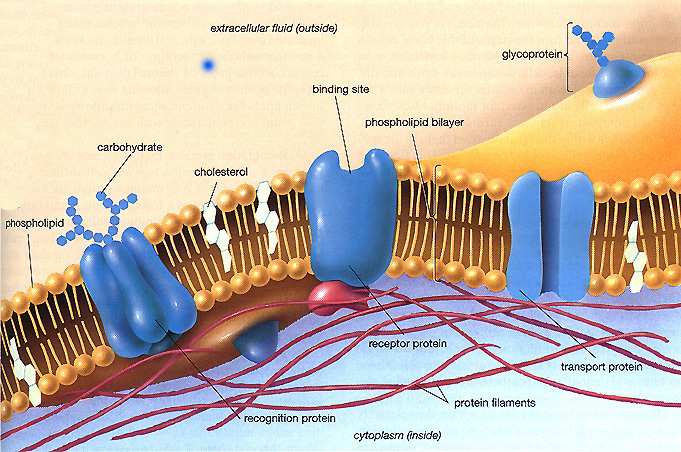 Cell Membrane…page 71
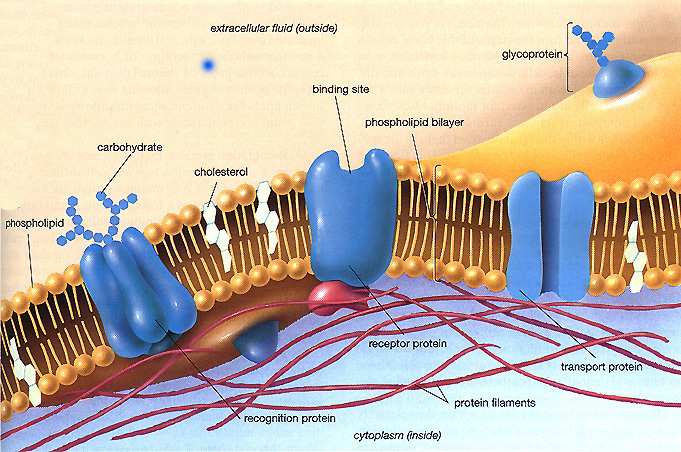 Allows material into and out of the cell
Semi permeable (some)
Made of a phospholipid bilayer
OSMOSIS-brings water into and out of the cell
DIFFUSION-brings other materials in/out of the cell (Oxygen, food)
Active transport – the movement of molecules across a cell membrane from an area of low concentration to high concentration
	Low to high	requires energy

Passive transport – the movement of molecules from an area of high concentration to low concentration. 
	High – low
           does not require energy
           diffusion and osmosis